MIPS Assembly with MARS
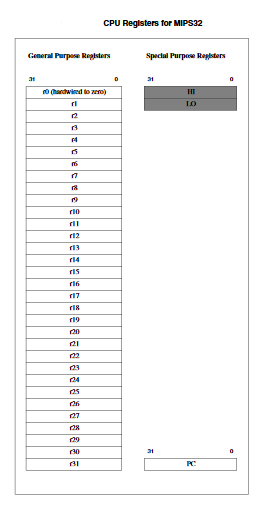 First Instructions and execution of an Assembly
Simple program to compute 7+9
Inorder to perform this operation,  we need to initialize two registers with these values, and perform addition with add instruction.
I-Type
Immediate-type
3 operands:
rs, rt: 	register operands
imm:	16-bit two’s complement immediate
Other fields:
op: 	the opcode
Simplicity favors regularity: all instructions have opcode
Operation is completely determined by the opcode
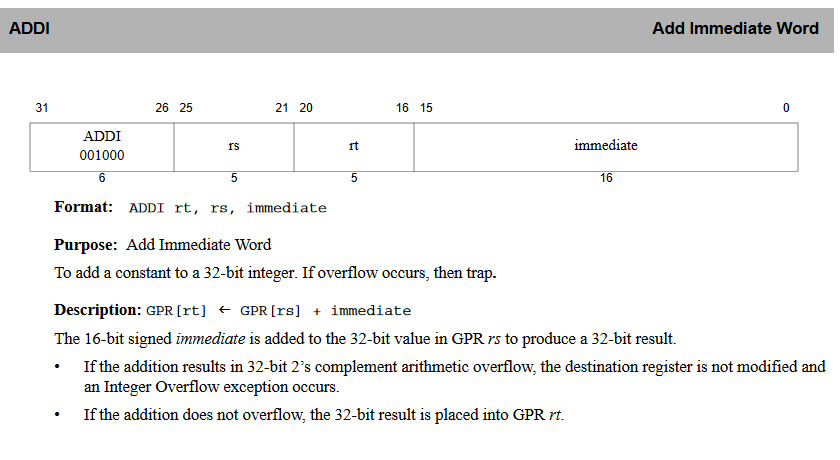 How to initialize registers:
$0 register is a special register that contains 0(zero) all the time.  You can not change its content.

Add Immediate
addi Rt, Rs, Imm 			# RF[Rt] = RF[Rs] + Imm

Add contents o f Reg.File [Rs] t o sign extended (se) Imm value; store result in Reg.File[Rt] . If overflow occurs in the two's complement number system, an exception is generated. 


Imm is the value to be stored in Rt register
Ex: addi $3,$0,7
addi $3,$0,7
Code in Hex 
0x20030007
     2      0        0        3       0       0       0         7 
‭0010 0000 0000 0011 0000 0000 0000 0111‬
‭



001000        00000         00011      0000000000000111
OpCode         rs                 rt                16-bit Immediate 2’sc value
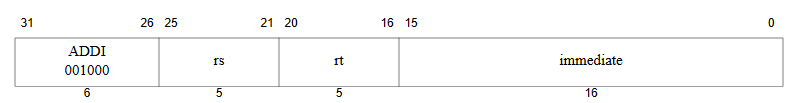 addi $4,$0,9
0x20040009
‭0010 0000 0000 0100 0000 0000 0000 1001‬   (group of 4 bits)

Re-group bits based on following format



     001000      00000      00100             0000000000001001
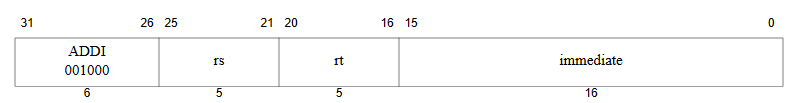 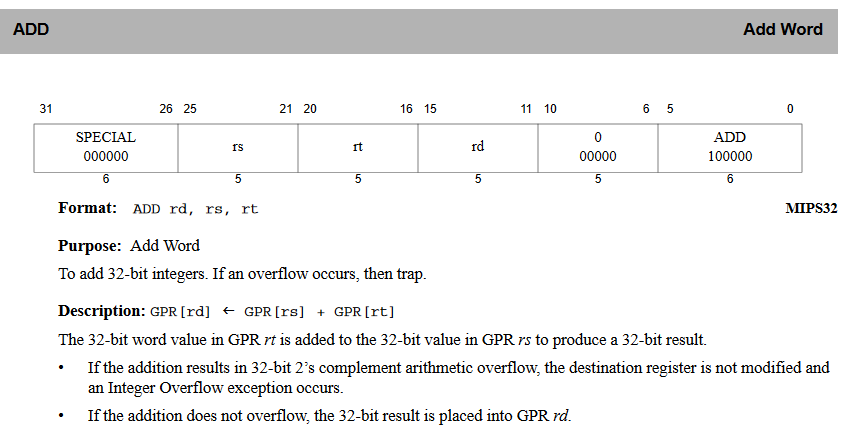 add $5,$3,$4
Format:ADD rd, rs, rt

            0x00642820
‭0000 0000 0110 0100 0010 1000 0010 0000‬
   



  000000         00011          00100         00101        00000        100000‬
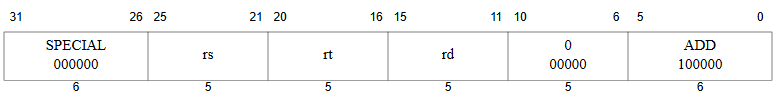 Assembly to machine code translation
Translation into machine code (for simple programs can be done by users) is done by a special program called ASSEMBLER that traslates the Mnemonic program into machine code.
This program compiled can converted into machine code that  that is 3 32 bit values.  These codes will be loaded into memory.
Machine code for performing  7+9
31
0
PC
00
(4 bytes)
next instruction
32 bit “words”
32 bit “words”
3
2
1
0
MIPS Programming Modela representative simple RISC machine
Processor State(inside the CPU)
Main Memory
Fetch/Execute loop:

 fetch Mem[PC]
 PC = PC + 4†
 execute fetched instruction   (may change PC!)
 repeat!
Addresses
04
8
1620
000000....0
r0
r1
r2
†MIPS uses byte memory addresses. However, each instruction is 32-bits wide, and *must* be aligned on a multiple of 4 (word) address. Each word contains four 8-bit bytes. Addresses of consecutive instructions (words) differ by 4.
...
r31
General Registers:
A small scratchpadof frequently used or temporary variables
To execute the program the PC is loaded with the addres of the first instruction of the program.  In MARS simulator this is

0x00 40 00 00



At the next fetch cycle, the first instruction (0x20030007
) is brought into CPU (particularly Instruction Register) instruction is decoded and execution of this instruction is performed.
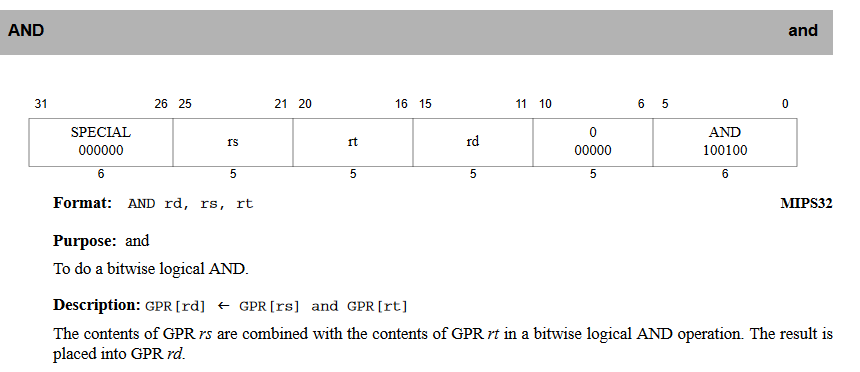 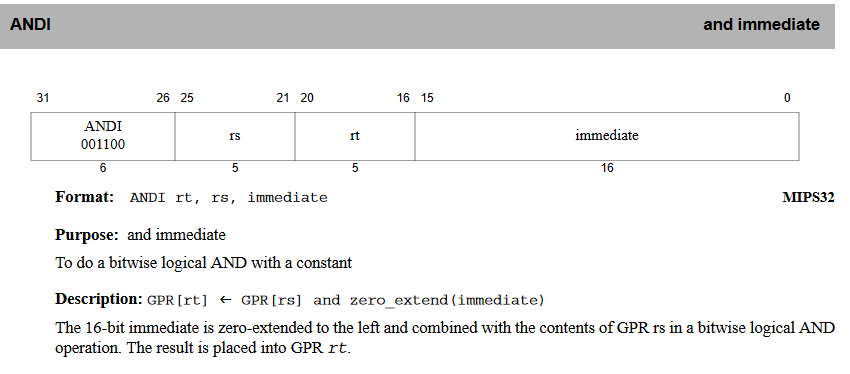 The Power of the Stored Program
32-bit instructions and data stored in memory
Sequence of instructions: only difference between two applications (for example, a text editor and a video game)
To run a new program:
No rewiring required
Simply store new program in memory
The processor hardware executes the program:
fetches (reads) the instructions from memory in sequence 
performs the specified operation
The program counter (PC) keeps track of the current instruction
In MIPS, programs typically start at memory address 0x00400000
Interpreting Machine Language Code
Start with opcode
Opcode tells how to parse the remaining bits
If opcode is all 0’s
R-type instruction
Function bits tell what instruction it is 
Otherwise 
opcode tells what instruction it is
Logical Instruction Examples
Logical Instruction Examples
Logical Instruction Examples
Logical Instruction Examples
Shift Instructions
sll: shift left logical
Example:  sll $t0, $t1, 5  # $t0 <= $t1 << 5
srl: shift right logical
Example:  srl $t0, $t1, 5  # $t0 <= $t1 >> 5
sra: shift right arithmetic
Example:  sra $t0, $t1, 5  # $t0 <= $t1 >>> 5
Variable shift instructions:
sllv: shift left logical variable
Example:  sllv $t0, $t1, $t2 # $t0 <= $t1 << $t2
srlv: shift right logical variable
Example:  srlv $t0, $t1, $t2 # $t0 <= $t1 >> $t2
srav: shift right arithmetic variable
Example:  srav $t0, $t1, $t2 # $t0 <= $t1 >>> $t2
Shift Instructions
Generating Constants
16-bit constants using addi:




32-bit constants using load upper immediate (lui) and ori:
	(lui loads the 16-bit immediate into the upper half of the register and sets the lower half to 0.)
High-level code
// int is a 32-bit signed word
int a = 0x4f3c;
MIPS assembly code
# $s0 = a
addi $s0, $0, 0x4f3c
High-level code

int a = 0xFEDC8765;
MIPS assembly code
# $s0 = a
lui $s0, 0xFEDC
ori $s0, $s0, 0x8765
Memory Access Instructions
How to copy data from memory into registers, and how to copy data to memory from registers.
Load and Store instructions
The MIPS architecture is a Load/Store architecture, which means that the only instructions that access main memory are the load and store instructions. Only one addressing mode is implemented in the hardware.
Load and Store
The operands for all arithmetic and logic operations are contained in registers.
To operate on data in main memory, the data is first copied into registers. 

A load operation copies data from main memory into a register. 
A store operation copies data from a register into main memory . 


When a word (4 bytes) is loaded or stored the memory address must be a multiple of four. This is called an alignment restriction.
Addresses that are a multiple of four are called word aligned. This restriction makes the hardware simpler and faster.
word aligned
How can you multiply by four in binary? By shifting left 2 positions.  Therefore a multiple of 4 looks like some N shifted left two positions. So the low order two bits of a multiple of 4 are both 0.

    0x000AE430   Yes.
    0x00014432   No.
    0x000B0737   No.
    0x0E0D8844   Yes.
lw and sw instructions
The lw instruction loads a word into a register from memory. 

The sw instruction stores a word from a register into memory. 

Each instruction specifies a register and a memory address.
MIPS Addresses
The MIPS instruction that loads a word into a register is the lw instruction.
The store word instruction is sw.
Each must specify a register and a memory address. 
A MIPS instruction is 32 bits (always). A MIPS memory address is 32 bits (always). How can a load or store instruction specify an address that is the same size as itself?

An instruction that refers to memory uses a base register and an offset(ordisplacement). The base register is a general purpose register that contains a 32-bit address. The offset is a 16-bit signed integer contained in the instruction. The sum of the address in the base register with the (sign-extended) offset forms the memory address.
Example
Load word instruction in assembly language:

lw   $d,off($b)       # $d <-- Word from memory address b+off
                    # $b is a register. off is 16-bit two's complement.
                    # (The data from memory is available in $d after
                    #  a one machine cycle delay.)

At execution time two things happen: 
an address is calculated by adding the base register b with the offset off, and 
data is fetched from memory at that address.

The base address is always the content of one of the registers in the register file. The displacement is always a 16-bit constant. The constant value can range from - 32,768 (-2^16 ) to + 32,764 ( (2^16) - 4 )
Example
Following example the instruction loads the word at address 0x00400060 into register $6. 
Assume that register $7 contains 0x00400000. 

0x00400060 --- address of data
0x00400000 --- address in $10
$8         --- destination register

The instruction is:

lw $6,0x60($7)           # $6<--------Memory[0x60+$7]
store word instruction
sw $s1, 12( $a0 )

When the hardware executes this instruction it will compute the effective address of the destination memory location by adding together the contents of register $a0 and the constant value 12
		 Mem [ $a0 + 12] <- $s1
A copy of the contents of register $s1 is stored in memory at the effective address.
Consider given registers $12 and $13 and memory. 
Write the instruction that puts the word 0xFFFFFFFF into memory location 0x0004000C.

    Register $12 contains 0xFFFFFFFF
    Register $13 contains 0x00040014

sw $12 , 0xFFF8($13)    or    sw $12 , -8($13)
How to initialize the Base Register(32-bits)
By using a 32-bit base register and an offset a 32-bit lw or sw instruction can reference all of memory. 
But how does the base address get into the base register? 

This is where the lui (load upper immediate) instruction is useful. 

It copies its 16-bit immediate operand to the upper two bytes of the designated register.
lui  $d,const  	# upper two bytes of $d <— two byte const 
              	# lower two bytes of $d <— 0x0000
For example, say that memory is as in the picture, and that you want to load the word at 0x00040010 into $12. The lui instruction can set up the base register:


lui $13, 0x0004
lw  $12, 0x10($13)



After the lui instruction $13 contains 0x00040000. To get to the address we need, use an offset of 0x10.
Filling in the bottom Half
By using the lui instruction, the base register can be loaded with multiples of 0x00010000. 
But often you want a more specific address in the base register. Use the ori instruction to fill the bottom 16 bits. 

ori $d,$s,imm

zero-extends imm to 32 bits then does a bitwise OR of that with the contents of register $s. The result goes into register $d.
The lw instruction (below) loads the word at 0x0060500C into $12.

lui $13, 0x0060
ori $13, $13, 0x5000
lw  $12, 0xC($13)

The above ori instruction "fills in" the lower 16 bits of register $13 by doing the following:

$13 after lui           		:  0000 0000 0110 0000 0000 0000 0000 0000
zero-extended imm. op. 	:  0000 0000 0000 0000 0101 0000 0000 0000
result of bitwise OR    	:  0000 0000 0110 0000 0101 0000 0000 0000
Multiplication, Division
Special registers: lo, hi
32 × 32 multiplication, 64 bit result
mult $s0, $s1 
Result in {hi, lo}
32-bit division, 32-bit quotient, 32-bit remainder
div $s0, $s1 
Quotient in lo
Remainder in hi
Moves from lo/hi special registers
mflo $s2
mfhi $s3
Branching
Allows a program to execute instructions out of sequence.
Types of branches:
Conditional branches
branch if equal (beq)
branch if not equal (bne)
Unconditional branches
jump (j)
jump register (jr)
jump and link (jal)
Review: The Stored Program
Conditional Branching (beq)
# MIPS assembly
  addi 	$s0, $0, 4    	# $s0 = 0 + 4 = 4
 addi $s1, $0, 1    	# $s1 = 0 + 1 = 1
 sll  $s1, $s1, 2   	# $s1 = 1 << 2 = 4
 beq  $s0, $s1, target	# branch is taken
 addi $s1, $s1, 1       # not executed
 sub  $s1, $s1, $s0   	# not executed

target:			# label
 add  $s1, $s1, $s0  	# $s1 = 4 + 4 = 8
Labels indicate instruction locations in a program. They cannot use reserved words and must be followed by a colon (:).
The Branch Not Taken (bne)
# MIPS assembly  
  addi 	$s0, $0, 4          # $s0 = 0 + 4 = 4
  addi 	$s1, $0, 1          # $s1 = 0 + 1 = 1
  sll  	$s1, $s1, 2         # $s1 = 1 << 2 = 4
  bne  	$s0, $s1, target	  # branch not taken
  addi 	$s1, $s1, 1      	  # $s1 = 4 + 1 = 5
  sub  	$s1, $s1, $s0  	  # $s1 = 5 – 4 = 1

target:
  add  	$s1, $s1, $s0  	  # $s1 = 1 + 4 = 5
Unconditional Branching / Jumping (j)
# MIPS assembly
  addi $s0, $0, 4     		# $s0 = 4
  	addi $s1, $0, 1     		# $s1 = 1
  	j    	target      	# jump to target
  	sra  	$s1, $s1, 2 	# not executed
  	addi 	$s1, $s1, 1 	# not executed
  	sub  	$s1, $s1, $s0  	# not executed

  target:
  	add  	$s1, $s1, $s0  	# $s1 = 1 + 4 = 5
Unconditional Branching (jr)
# MIPS assembly
0x00002000       addi $s0, $0, 0x2010
0x00002004       jr   $s0               
0x00002008       addi $s1, $0, 1
0x0000200C       sra  $s1, $s1, 2
0x00002010       lw   $s3, 44($s1)
High-Level Code Constructs
if statements
if/else statements
while loops
for loops
If Statement
High-level code


if (i == j)
  f = g + h;

f = f – i;
MIPS assembly code
# $s0 = f, $s1 = g, $s2 = h
# $s3 = i, $s4 = j
If Statement
High-level code


if (i == j)
  f = g + h;

f = f – i;
MIPS assembly code
# $s0 = f, $s1 = g, $s2 = h
# $s3 = i, $s4 = j
    bne $s3, $s4, L1
    add $s0, $s1, $s2

L1: sub $s0, $s0, $s3
Notice that the assembly tests for the opposite case (i != j) than the test in the high-level code (i == j).
If / Else Statement
High-level code


if (i == j)
  f = g + h;
else
  f = f – i;
MIPS assembly code
# $s0 = f, $s1 = g, $s2 = h
# $s3 = i, $s4 = j
If / Else Statement
High-level code


if (i == j)
  f = g + h;
else
  f = f – i;
MIPS assembly code
# $s0 = f, $s1 = g, $s2 = h
# $s3 = i, $s4 = j
      bne $s3, $s4, L1
      add $s0, $s1, $s2
      j   done
L1:   sub $s0, $s0, $s3
done:
While Loops
High-level code
// determines the power
// of x such that 2x = 128
int pow = 1;
int x   = 0;

while (pow != 128) {
  pow = pow * 2;
  x = x + 1;
}
MIPS assembly code
# $s0 = pow, $s1 = x

       addi $s0, $0, 1
       add  $s1, $0, $0
       addi $t0, $0, 128
while: beq  $s0, $t0, done
       sll  $s0, $s0, 1
       addi $s1, $s1, 1
       j    while
done:
Notice that the assembly tests for the opposite case (pow == 128) than the test in the high-level code (pow != 128).
For Loops
The general form of a for loop is:
	for (initialization; condition; loop operation)
    loop body

initialization: executes before the loop begins
condition: is tested at the beginning of each iteration
loop operation: executes at the end of each iteration
loop body: executes each time the condition is met
For Loops
High-level code
// add the numbers from 0 to 9
int sum = 0;
int i;

for (i=0; i!=10; i = i+1) {
  sum = sum + i;
}
MIPS assembly code
# $s0 = i, $s1 = sum
       addi $s1, $0, 0
       add  $s0, $0, $0
       addi $t0, $0, 10
for:   beq  $s0, $t0, done
       add  $s1, $s1, $s0
       addi $s0, $s0, 1
       j    for
done:
Notice that the assembly tests for the opposite case (i == 128) than the test in the high-level code (i != 10).
Less Than Comparisons
High-level code
// add the powers of 2 from 1 
// to 100
int sum = 0;
int i;

for (i=1; i < 101; i = i*2) {
  sum = sum + i;
}
MIPS assembly code
# $s0 = i, $s1 = sum
       addi $s1, $0, 0
       addi $s0, $0, 1
       addi $t0, $0, 101
loop:  slt  $t1, $s0, $t0
       beq  $t1, $0, done
       add  $s1, $s1, $s0
       sll  $s0, $s0, 1
       j    loop
done:
$t1 = 1 if i < 101.
Arrays
Useful for accessing large amounts of similar data
Array element: accessed by index
Array size: number of elements in the array
Arrays
5-element array
Base address = 0x12348000 (address of the first array element, array[0])
First step in accessing an array: load base address into a register
Arrays
// high-level code
	int array[5];
	array[0] = array[0] * 2;
	array[1] = array[1] * 2;

# MIPS assembly code
# array base address = $s0
     lui  $s0, 0x1234        	# put 0x1234 in upper half of $S0
  ori  $s0, $s0, 0x8000   	# put 0x8000 in lower half of $s0

  lw   $t1, 0($s0)        	# $t1 = array[0]
  sll  $t1, $t1, 1        	# $t1 = $t1 * 2
  sw   $t1, 0($s0)        	# array[0] = $t1

  lw   $t1, 4($s0)        	# $t1 = array[1]
  sll  $t1, $t1, 1        	# $t1 = $t1 * 2
  sw   $t1, 4($s0)        	# array[1] = $t1
Arrays Using For Loops
// high-level code
	int array[1000];
	int i;

	for (i=0; i < 1000; i = i + 1)
  		array[i] = array[i] * 8;

# MIPS assembly code
# $s0 = array base address, $s1 = i
Arrays Using For Loops
# MIPS assembly code
# $s0 = array base address, $s1 = i
# initialization code
  lui  $s0, 0x23B8        # $s0 = 0x23B80000
  ori  $s0, $s0, 0xF000   # $s0 = 0x23B8F000
  addi $s1, $0, 0         # i = 0
  addi $t2, $0, 1000      # $t2 = 1000

loop:
  slt  $t0, $s1, $t2      # i < 1000?
  beq  $t0, $0, done      # if not then done
  sll  $t0, $s1, 2        # $t0 = i * 4 (byte offset)
  add  $t0, $t0, $s0      # address of array[i]
  lw   $t1, 0($t0)        # $t1 = array[i]
  sll  $t1, $t1, 3        # $t1 = array[i] * 8
  sw   $t1, 0($t0)        # array[i] = array[i] * 8
  addi $s1, $s1, 1        # i = i + 1
  j    loop               # repeat
done:
ASCII Codes
American Standard Code for Information Interchange
assigns each text character a unique byte value
For example, S = 0x53, a = 0x61, A = 0x41
Lower-case and upper-case letters differ by 0x20 (32).
Cast of Characters
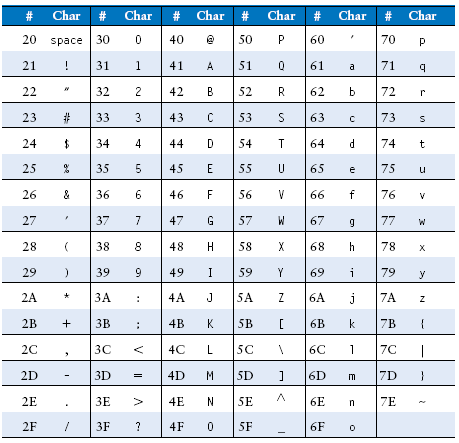 6-<61>